https://ceds.ed.gov/Default.aspx
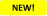